Offene GanztagsschuleInformationen für das Schuljahr 2025/2026
„Wie erfolgt die Platzvergabe?“

 Sachstand (Anmeldungen - Plätze)
 Kriterien zur Platzvergabe
 Wie geht es weiter?
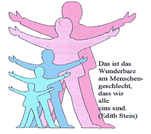 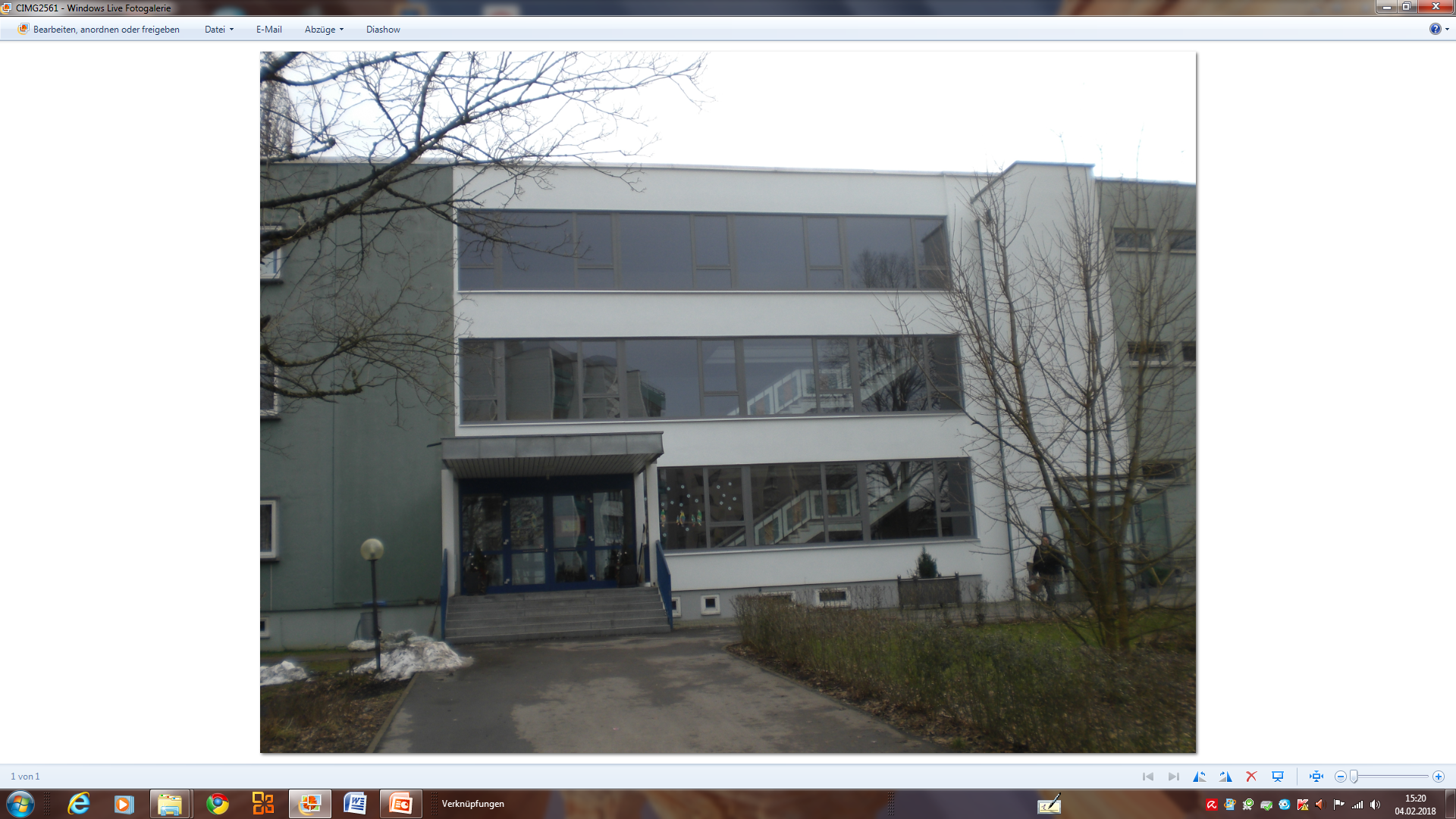 2
Informationen Anmeldung/Plätze
Prinzip: Wie viele Plätze werden frei?

Wie viele Kinder können neu aufgenommen werden?

Wie ist es mit den Bestandskindern?

Informationen zur Situation für die „Wartenden“
3
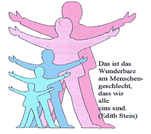 Kriterien zur Platzvergabe
Priorität absteigend
     gültig für vollständig eingereichte Unterlagen: 

(Ein Geschwisterkind besucht die OGTS.)
________________________________________________________
Alleinerziehende Berufstätige mit zwei oder mehreren Kindern
Alleinerziehende Berufstätige mit einem Kind
________________________________________________________
Kinder aus Familien, in welchen beide Eltern berufstätig sind
________________________________________________________

(Kinder aus Familien, in welchen ein Elternteil berufstätig ist)
4
Ausnahmen – pädagogischer Handlungsspielraum
Nach Absprache mit Schulleitung und Leitung der OGTS können Kinder unabhängig von den geltenden Aufnahmekriterien aufgenommen werden ….

… mit Migrationshintergrund

… im Sinne des inklusiven Gedankens

… im Hinblick auf den Spracherwerb


Wir bemühen uns um einen ausgewogenen Anteil von Kindern aus allen Familiensituationen!
5
Wie geht es weiter?
Brief mit Platzzusage oder

Information zu einem Wartelistenplatz

wird per Post verschickt – frühestens Ende Juni 

Bei Veränderungen rutschen Familien von der Warteliste nach – Frau Hermann nimmt dann telefonischen Kontakt auf

Telefonsprechstunde für dringende Fragen ab 23.06.2024 immer montags im Juni
      Frau Barth (10:45 Uhr – 11:15 Uhr), 08331/86073
      Frau Hermann (10:45 bis 11:15 Uhr), 08331/9666817
6
Danke für Ihr Interesse und Ihr Vertrauen!
     




























© für die gesamte Präsentation: Edith-Stein-Schule, Grundschule Memmingen, OGTS-Team
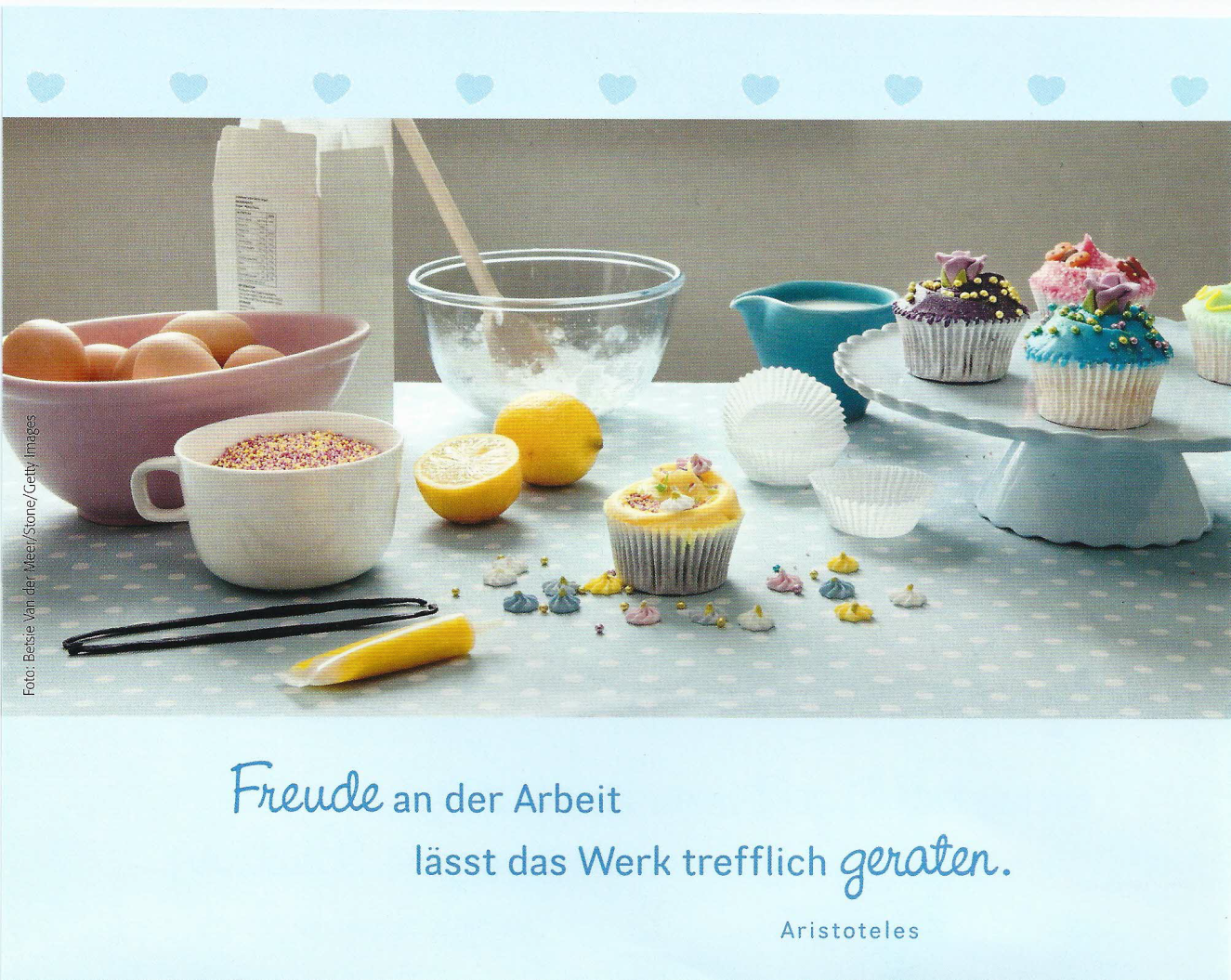 7